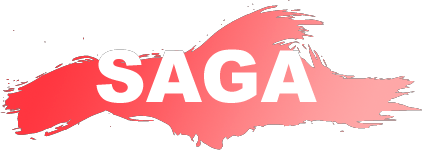 Scheduling Academic Groundwork Assistance
3/31/2011
Outline
Organizational Chart of Team
Societal Problem
Objectives 
Current Process Flow for ODU’s System
Issues with Current System
What is Needed to Solve it?
Solution
Major Functional Component Diagram
Software
Improved Process Flow
Competition
Risks
What’s in the Box?
What’s not in the Box?
Conclusion
3/31/2011
2
Organizational Chart
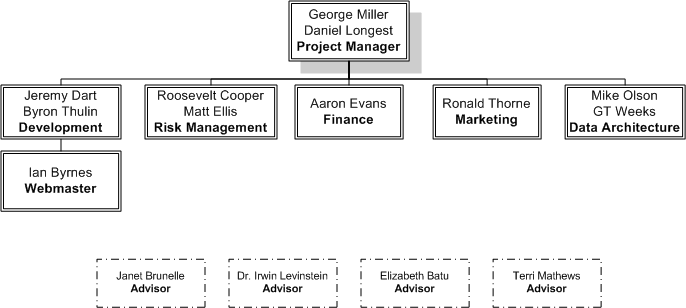 3/31/2011
3
As a University Scheduler
Are you..

Wasting time keying in the same course schedules semester after semester? 

Having trouble scheduling the right number of course sessions for a semester? 

Graduation rates suffering due to course availability?
3/31/2011
4
Higher Education in the US
5,758 higher education institutions in the United States, the second largest number in the world
19,764,000 students are currently enrolled in these institutions
66 public and private universities in Virginia
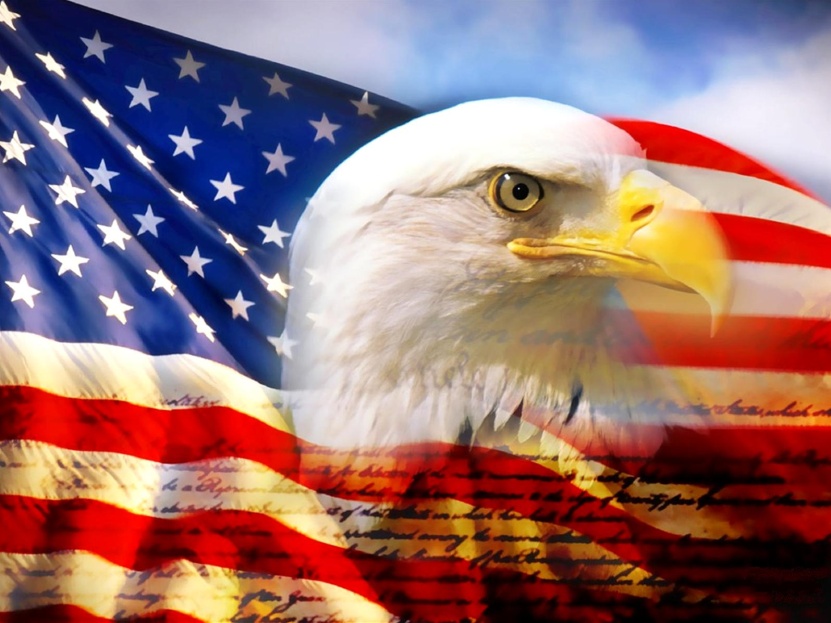 3/31/2011
5
United States Census Bureau   img: americanancestors.info
Ineffective Utilization of Resources
Poor seat allocation
Disjoint faculty input
Not meeting student needs
No current input
3/31/2011
6
Societal Problem
The lack of an effective scheduling software results in many universities:
Requiring faculty and staff spending undue amounts of time on the scheduling process
Developing a negative image among potential students
Creates an unhappy student body
Having less than optimal graduation rates
		(Average of five years for graduation)
Five Year Graduation
3/31/2011
7
Solution: Build SAGA
Provide this scheduling software suite which:
Includes a predictive scheduling engine
Allows for efficient management of room ownership
Considers faculty preference and needs
Considers student preference and needs
Digitally automates the collection of faculty and student preferences
3/31/2011
8
Case Study: ODU – Computer Science
Old Dominion University’s Computer Science department represents a stable case that demonstrates problems that similar universities have with scheduling and utilization of resources
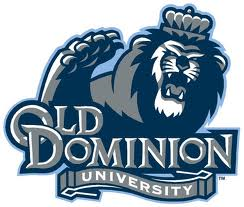 3/31/2011
9
Utilization of Large Rooms* by Department
Optimum range
*rooms with 50 or more seats
3/31/2011
10
Retrieved from BANNER by Assistant Dean Terri Mathews(Fall 2010)
Improving Freshman Retention
Universities similar to ODU will benefit the most from SAGA.
carnegiefoundation.org
3/31/2011
11
Current Registrar Process
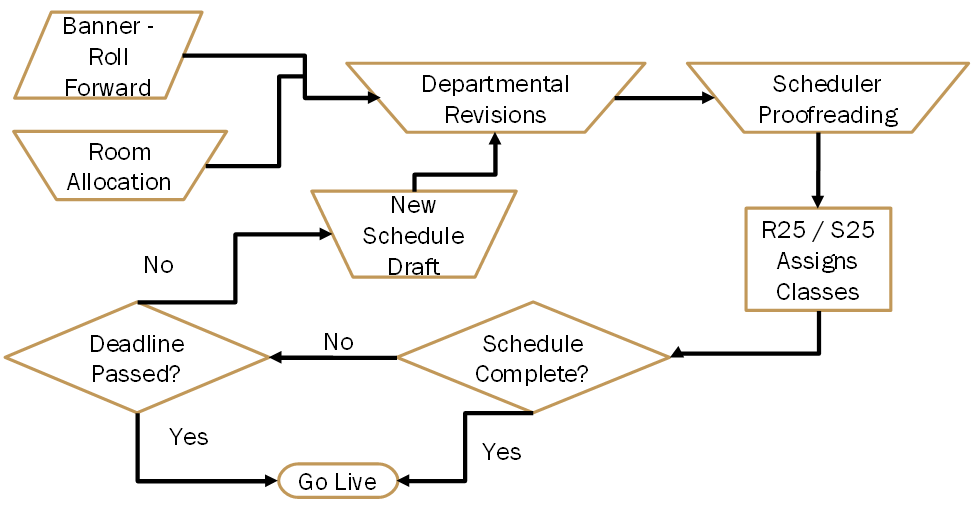 3/31/2011
12
Current Department Process
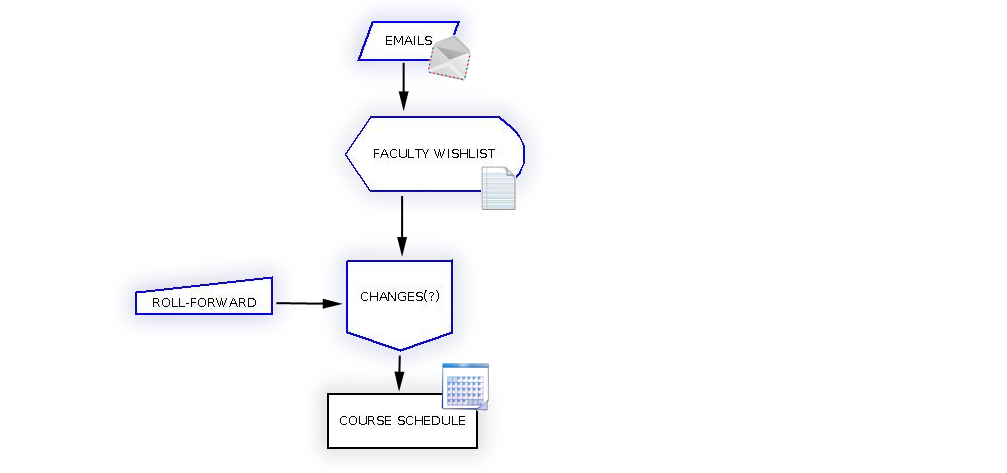 3/31/2011
13
Issues With Current Scheduling System
Labor intensive

Error prone

Inefficient

Lack of student contributions

Inconsistent use of tools
3/31/2011
14
SAGA’s Improved Utilization
3/31/2011
15
What is Needed to Solve it?
A system that will find the right set of courses based upon
Student pre-requisite structure
Student interests
Faculty preferences
Efficient use of classroom space

A system that will check for common mistakes and auto correct
3/31/2011
16
The SAGA Solution
SAGA is a customizable, intuitive, scheduling software suite that can be integrated into any existing university infrastructure. 


SAGA will support student input, faculty preferences, prediction, report generation, and efficient classroom utilization on a semester by semester basis.
3/31/2011
17
Major Functional Component Diagram
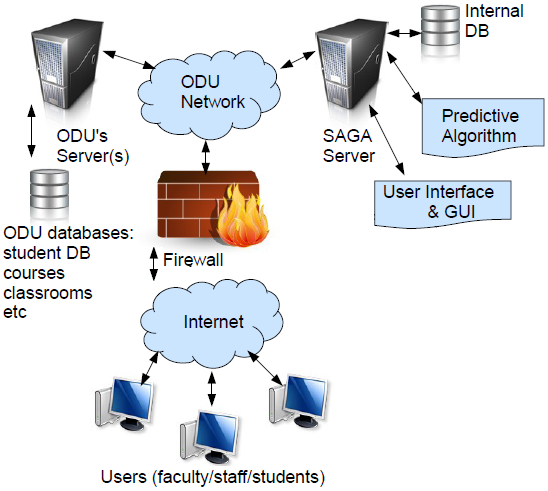 3/31/2011
18
Software Objectives
Capture Faculty & Student wants and needs

Provide a schedule management tool for the department

Offer customized interface for use with current tools

Provide a predictive engine that utilizes historical data
3/31/2011
19
Software
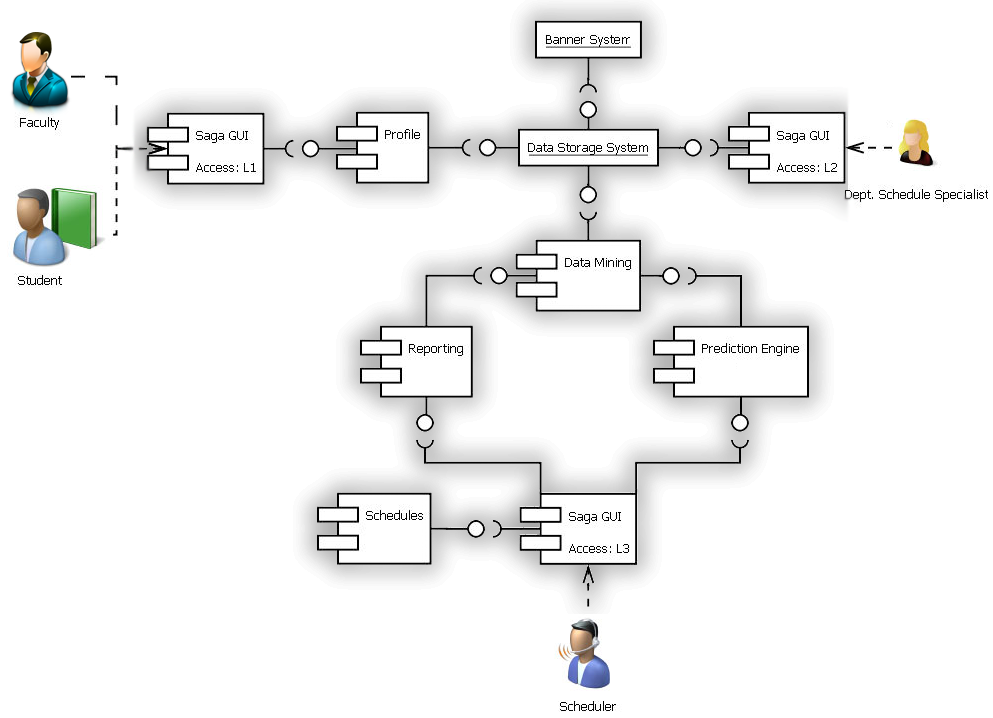 3/31/2011
20
Return On Investment
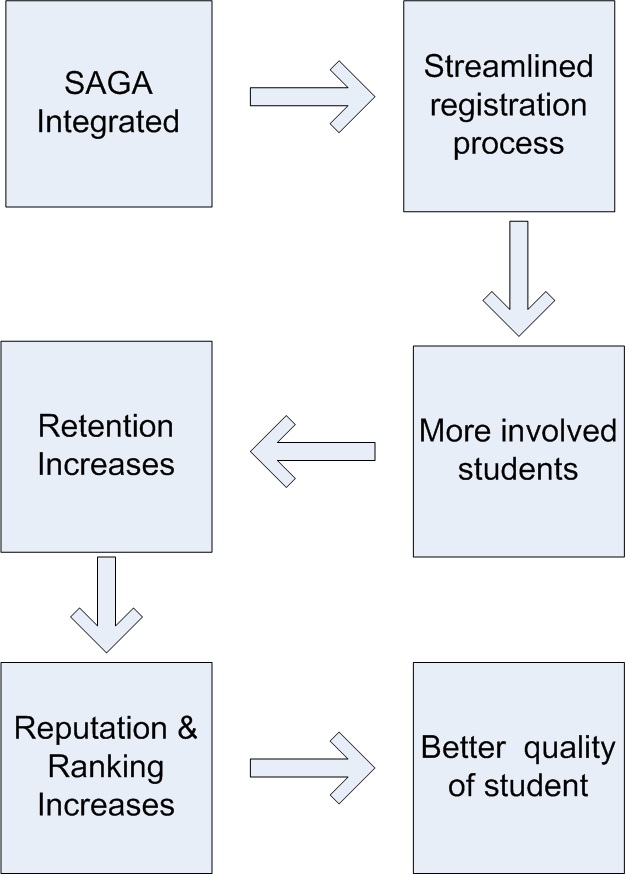 3/31/2011
21
Improved Registrar Process
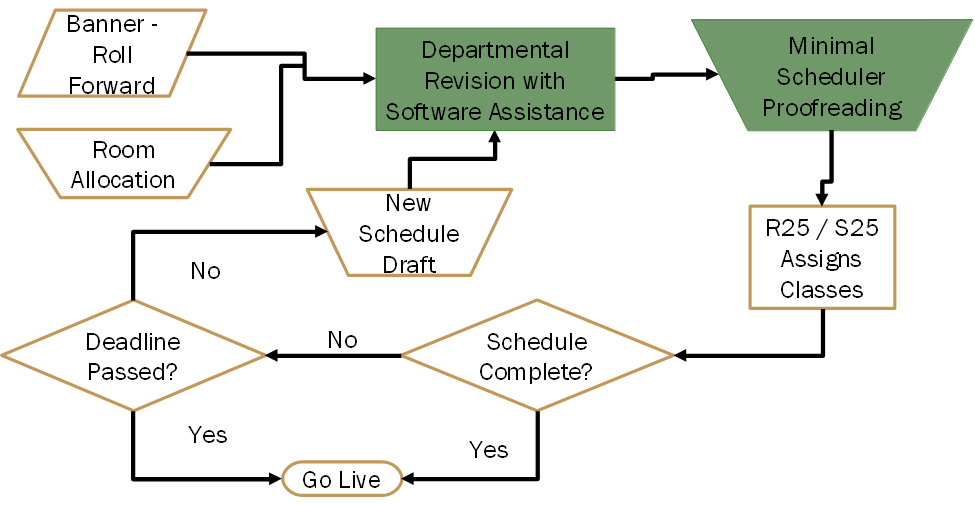 3/31/2011
22
Improved Department Process
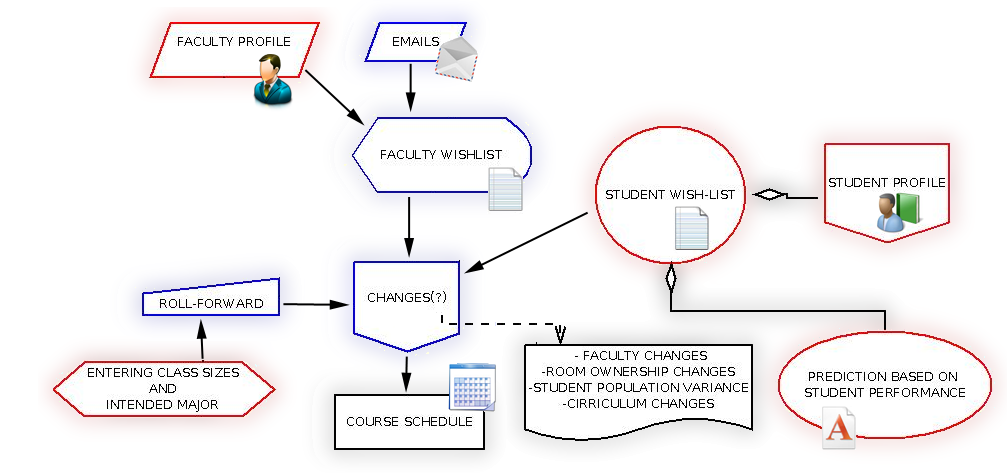 3/31/2011
23
Competition - Preferences
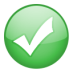 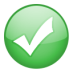 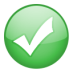 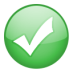 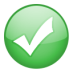 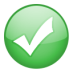 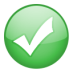 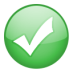 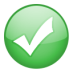 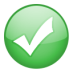 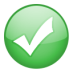 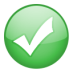 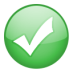 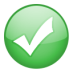 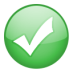 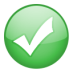 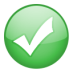 3/31/2011
24
Competition Data
Competition – Scheduling Features
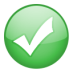 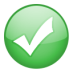 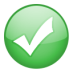 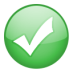 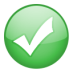 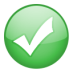 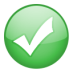 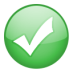 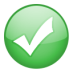 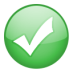 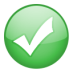 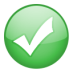 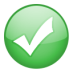 3/31/2011
25
Competition Data
Financial Risks
F1: Cost of development too high


F2: Final cost of product too high


F3: Unable to fund project
3/31/2011
26
Technical Risks
T1: Getting enough student data

T2: Getting enough faculty data

T3: Getting the right student data

T4: Getting the right faculty data

T5: The various ODU systems do not integrate well

T6: Historical data exists in a difficult form to collect and manage
3/31/2011
27
Customer Risks
C1: University politics (Institutional Inertia)

C2: Unable to force students to create a profile

C3: Unable to force faculty to create a profile
3/31/2011
28
Schedule Risks
S1T6: Historical data difficult to collect and manage


S2C1: University unwilling to modify existing process
3/31/2011
29
Impact and Probability of Risks
3/31/2011
30
What’s in the Box?
3/31/2011
31
What’s Not In The Box
Will not replace current tools


Will not change university politics


Will not automate the schedule
3/31/2011
32
Conclusion
The ultimate purpose of SAGA is to ease the burden of those involved with the scheduling process while simultaneously catering to student and faculty needs and interests which will lead to increased tuition dollars.

SAGA improves the course making process by providing collaborative input from students, faculty, and historical trends to assist in predicting demand for the future.
3/31/2011
33
Works Cited
Mathews, Terri (Fall 2010) – Mathews, Terri. (2011). Fall 2010 Room Utilization By Priority Rooms

Cost of Students - http://www.collegemeasures.org/reporting/Institution/Scorecard/232982.aspx

Retention Rate - The Carnegie Foundation for the Advancement of Teaching. (2011, March 30). Carnegie classifications. Retrieved from http://classifications.carnegiefoundation.org

Competition Data – www.thoughtitmus.com , corp.collegenet.com , www.comquip.com , www.collegescheduler.com , www.lantiv.com 

Fiver Year Graduation -http://www.collegeparents.org/members/resources/articles/reasons-why-your-college-student-might-not-graduate-four-years
3/31/2011
34